Индивидуальный правовой статус медицинского работника: концептуальные основы
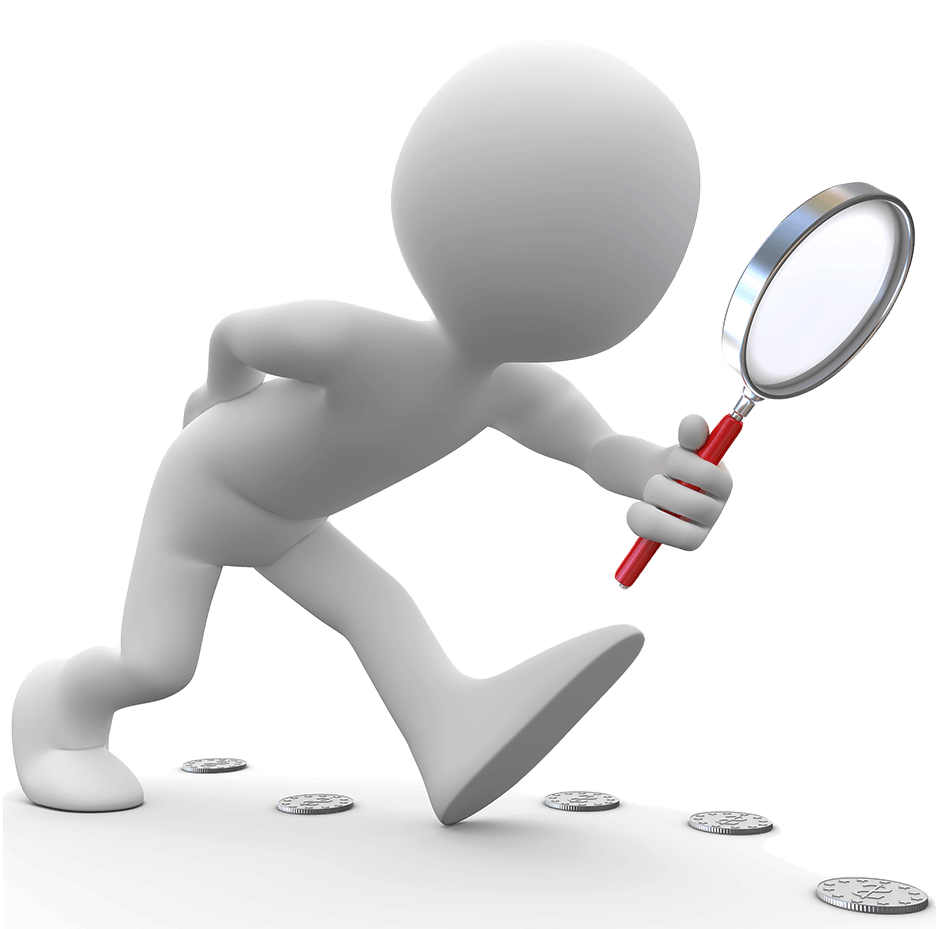 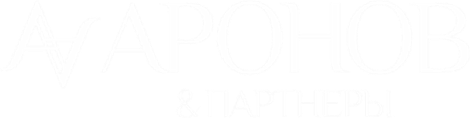 Иван Сергеевич Александров 

Адвокат Московской коллегии адвокатов «Аронов и Партнеры»
Член Правого комитета Национальной ассоциации управленцев в сфере здравоохранения (НАУЗ)
Серпуховской вал, д. 21, корп. 1, пом. 7/1

ЭЛЕКТРОННЫЙ АДРЕС
ia@aronovlaw.ru
Комитеты в составе НАУЗ
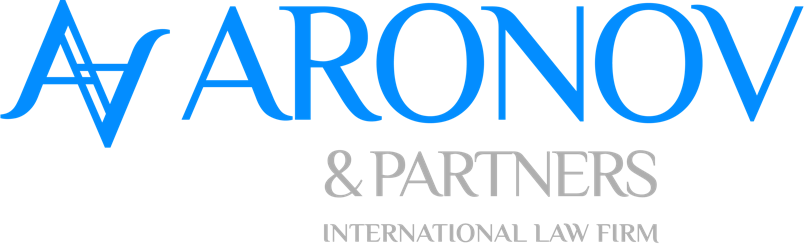 Элементы индивидуального правового статуса врача
Законодательные нормы об индивидуальном правовом статусе
Регистрация в этом статусе конкретного врача
Возможность заключения с пациентами договоров и оказания медицинской помощи напрямую 
Заключение необходимых договоров с медицинскими учреждениями
Обязательное страхование профессиональной ответственности
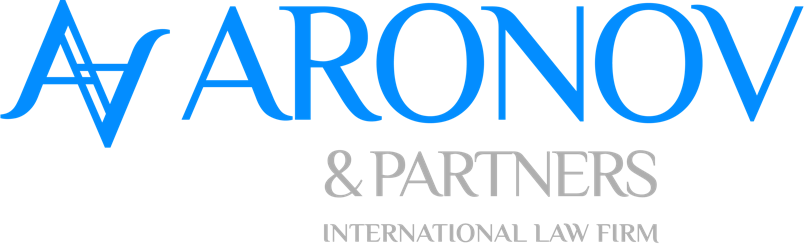 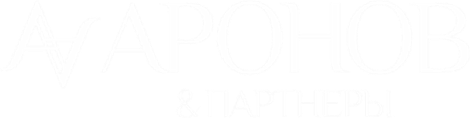 +7 495 235 30 03

mail@auz.clinic
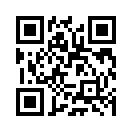 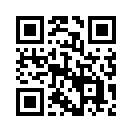 aronovlaw.ru

+7 495 225 76 50
info@aronovlaw.ru
https://auz.clinic/contacts/
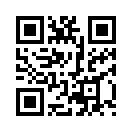 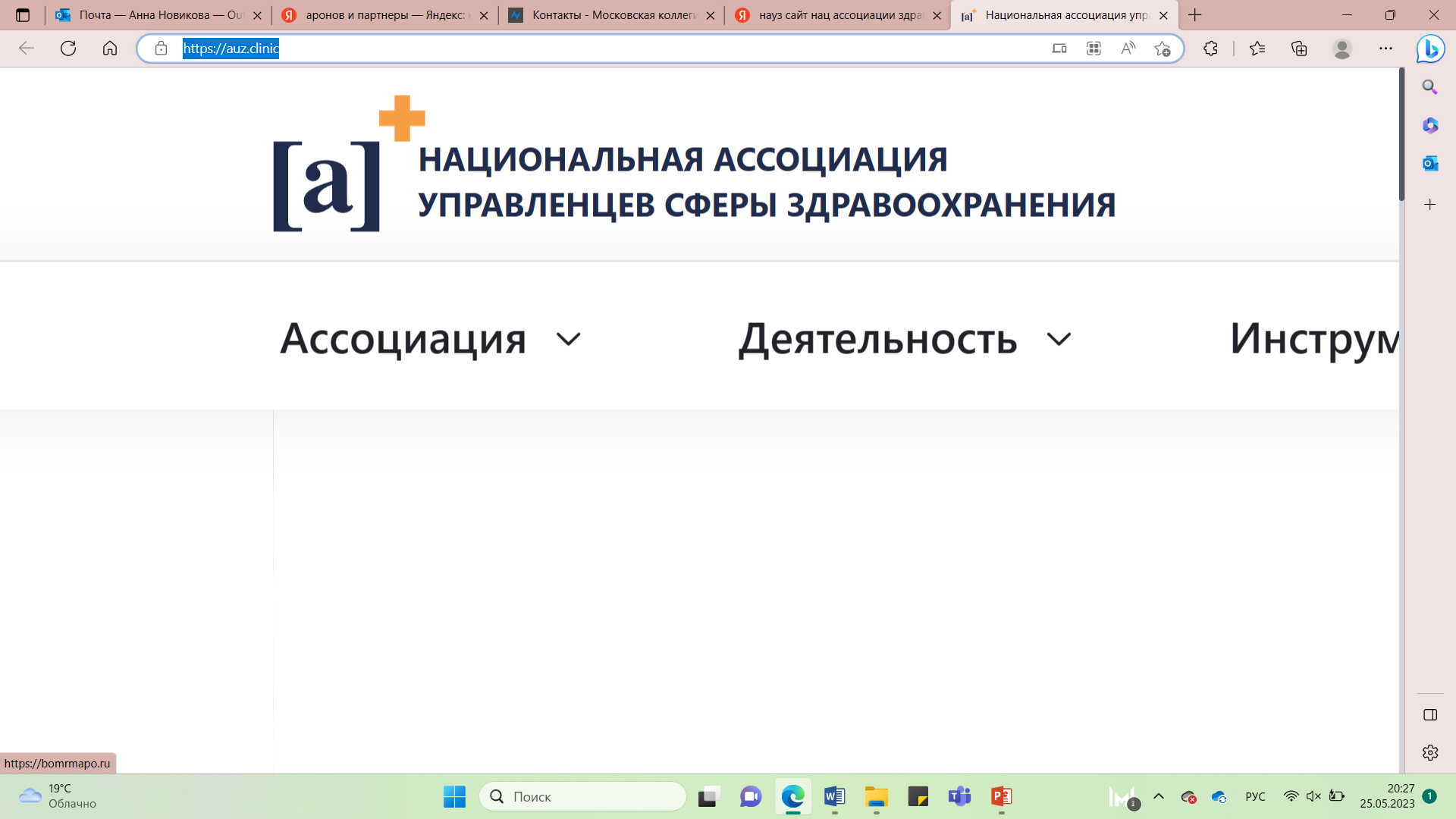 ТГ-канал 
«Аронов и Партнеры»
СПАСИБО ЗА ВНИМАНИЕ!
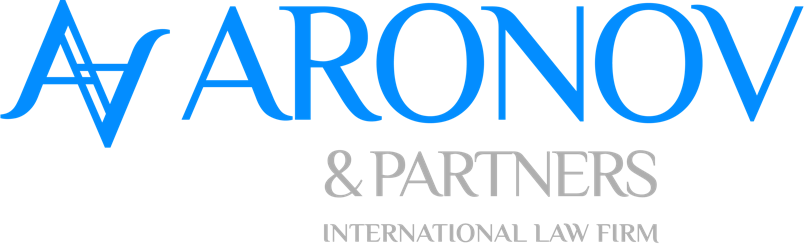